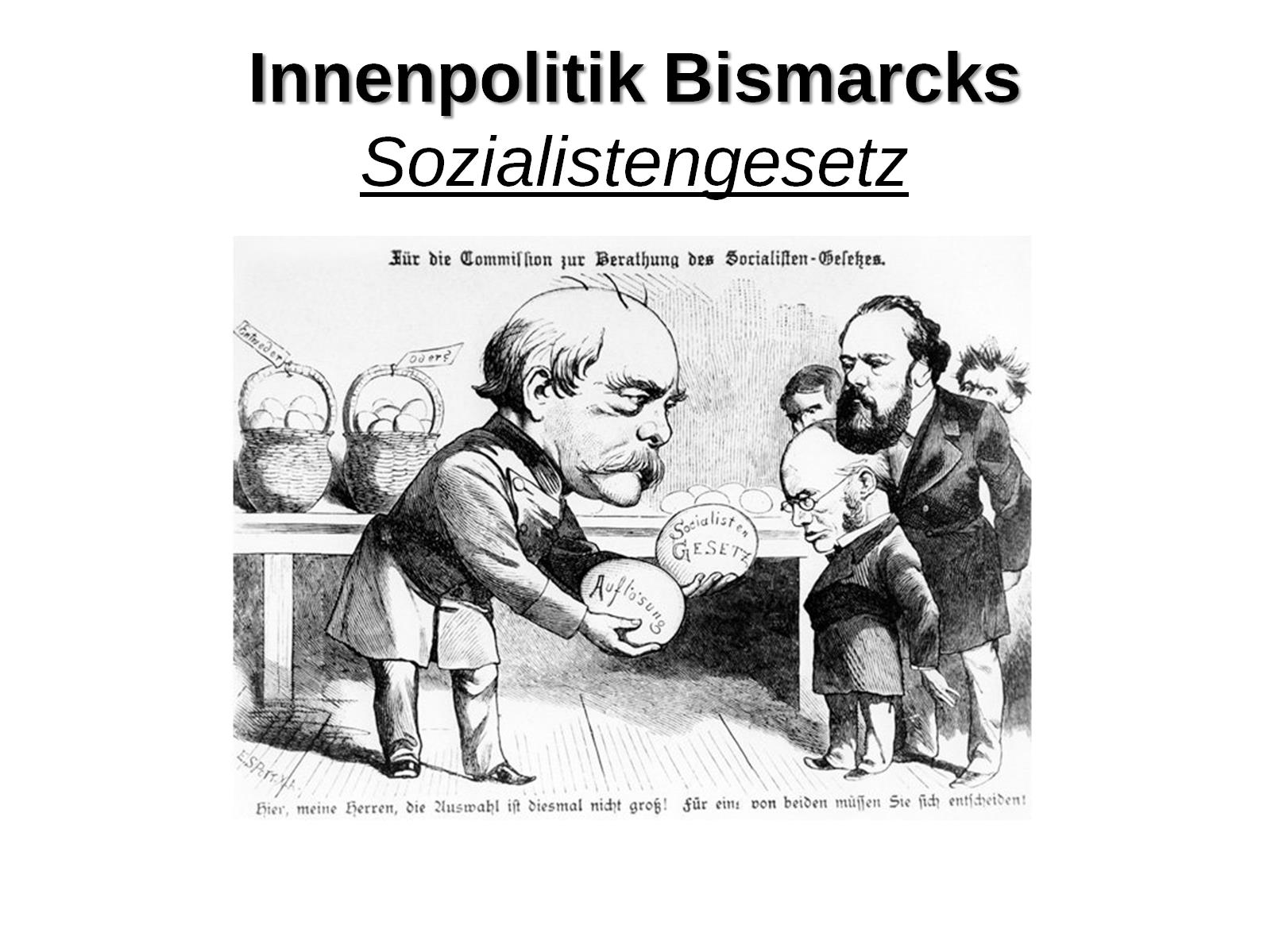 Innenpolitik BismarcksSozialistengesetz
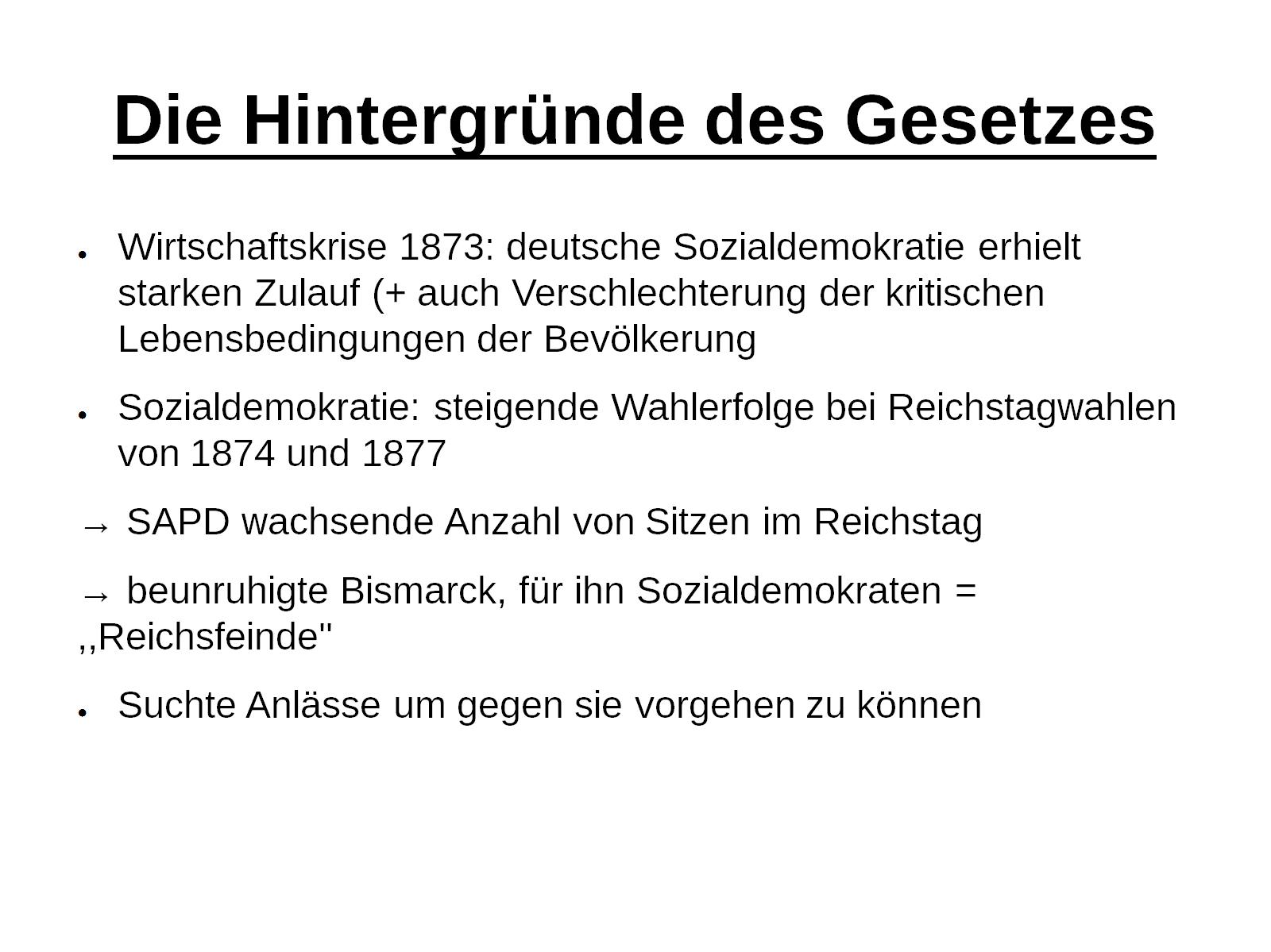 Die Hintergründe des Gesetzes
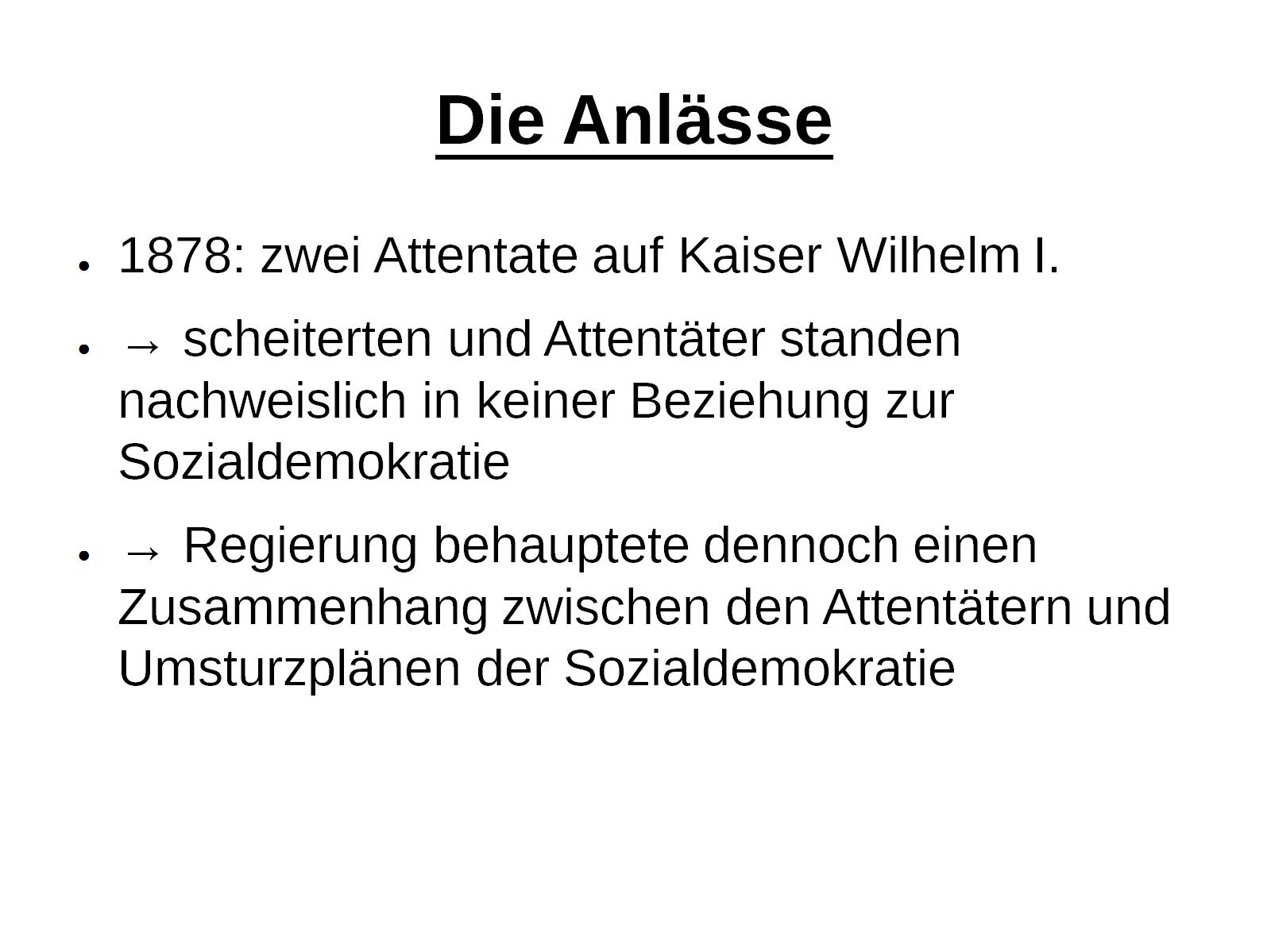 Die Anlässe
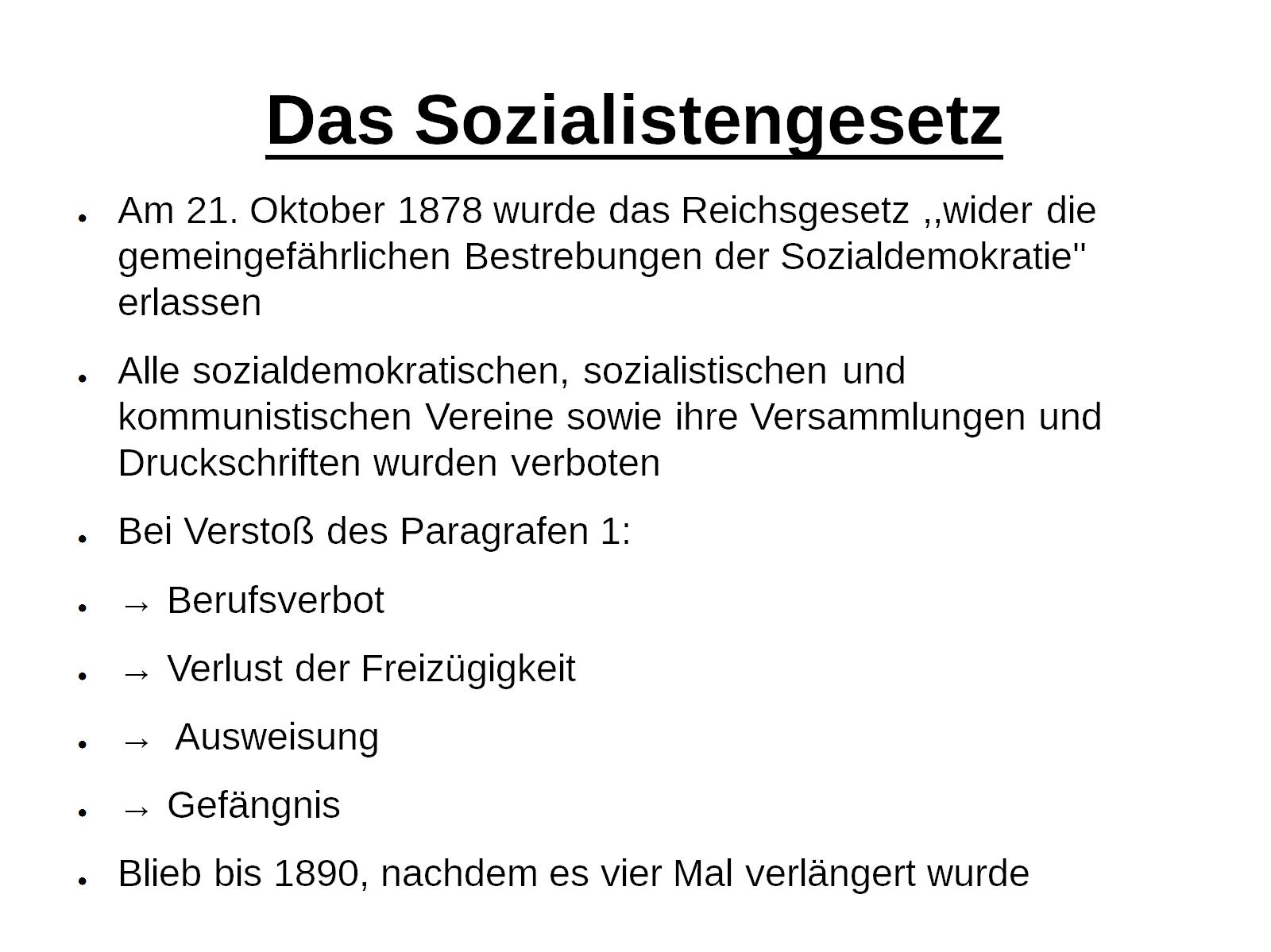 Das Sozialistengesetz
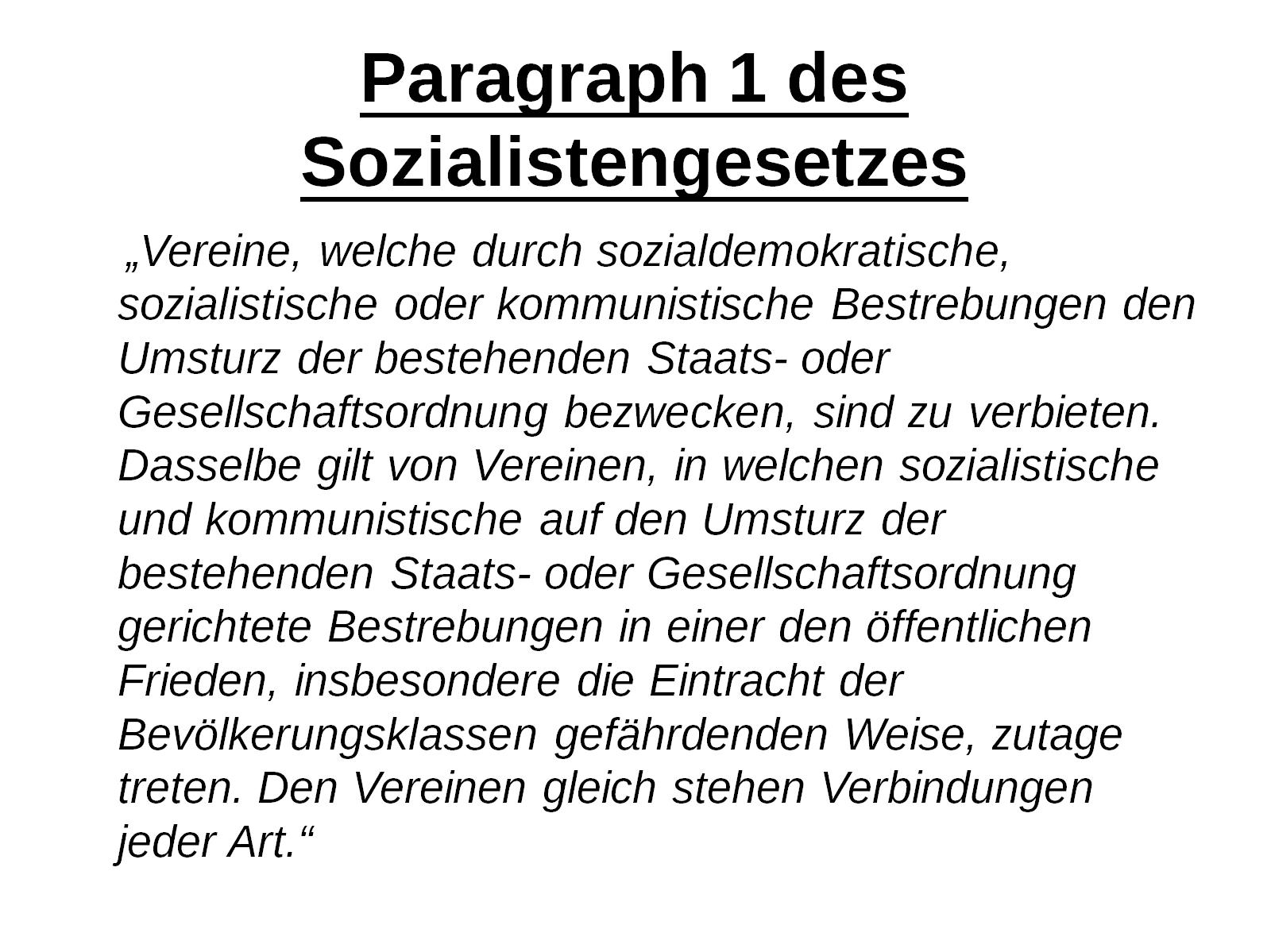 Paragraph 1 des Sozialistengesetzes
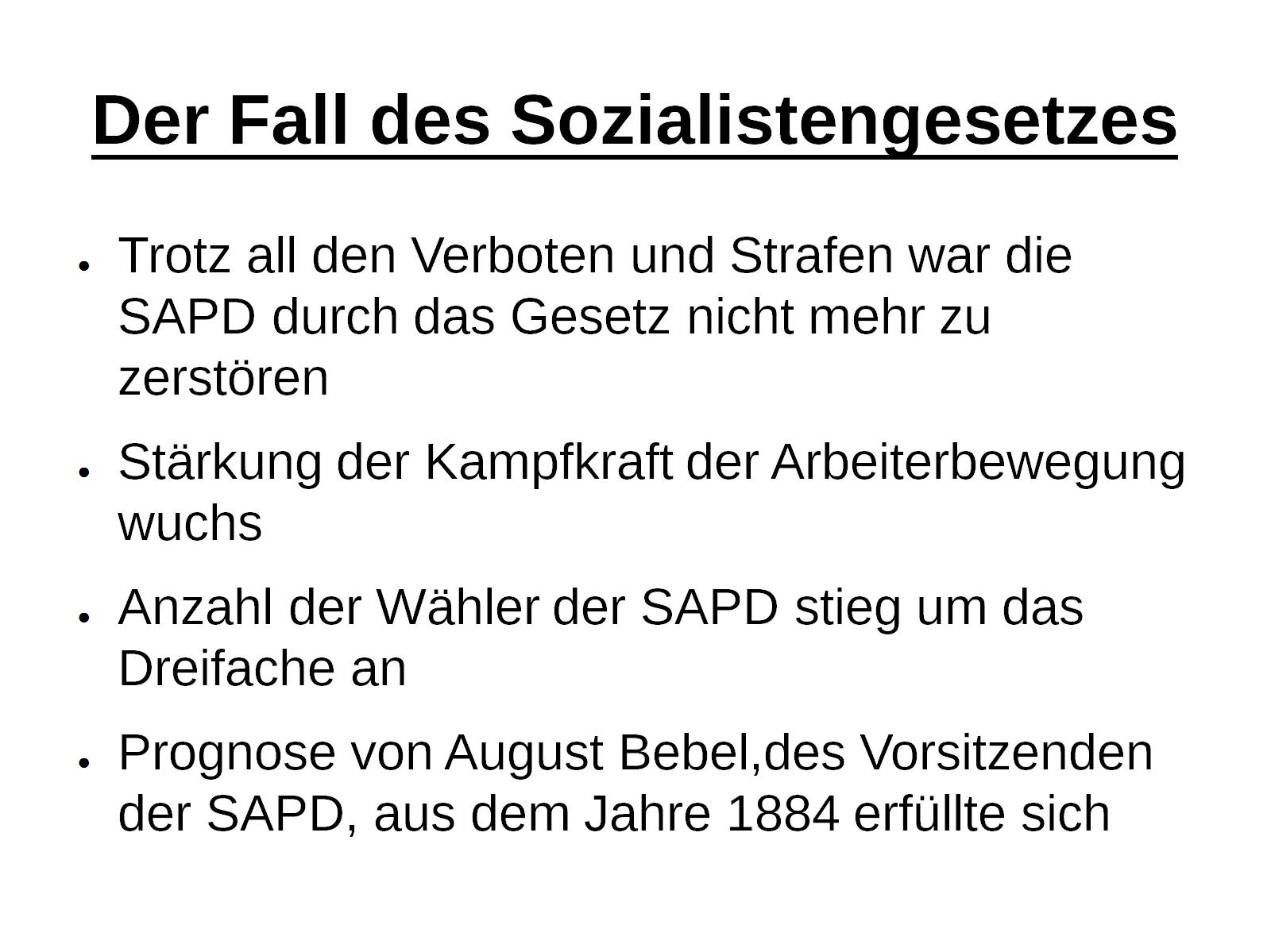 Der Fall des Sozialistengesetzes
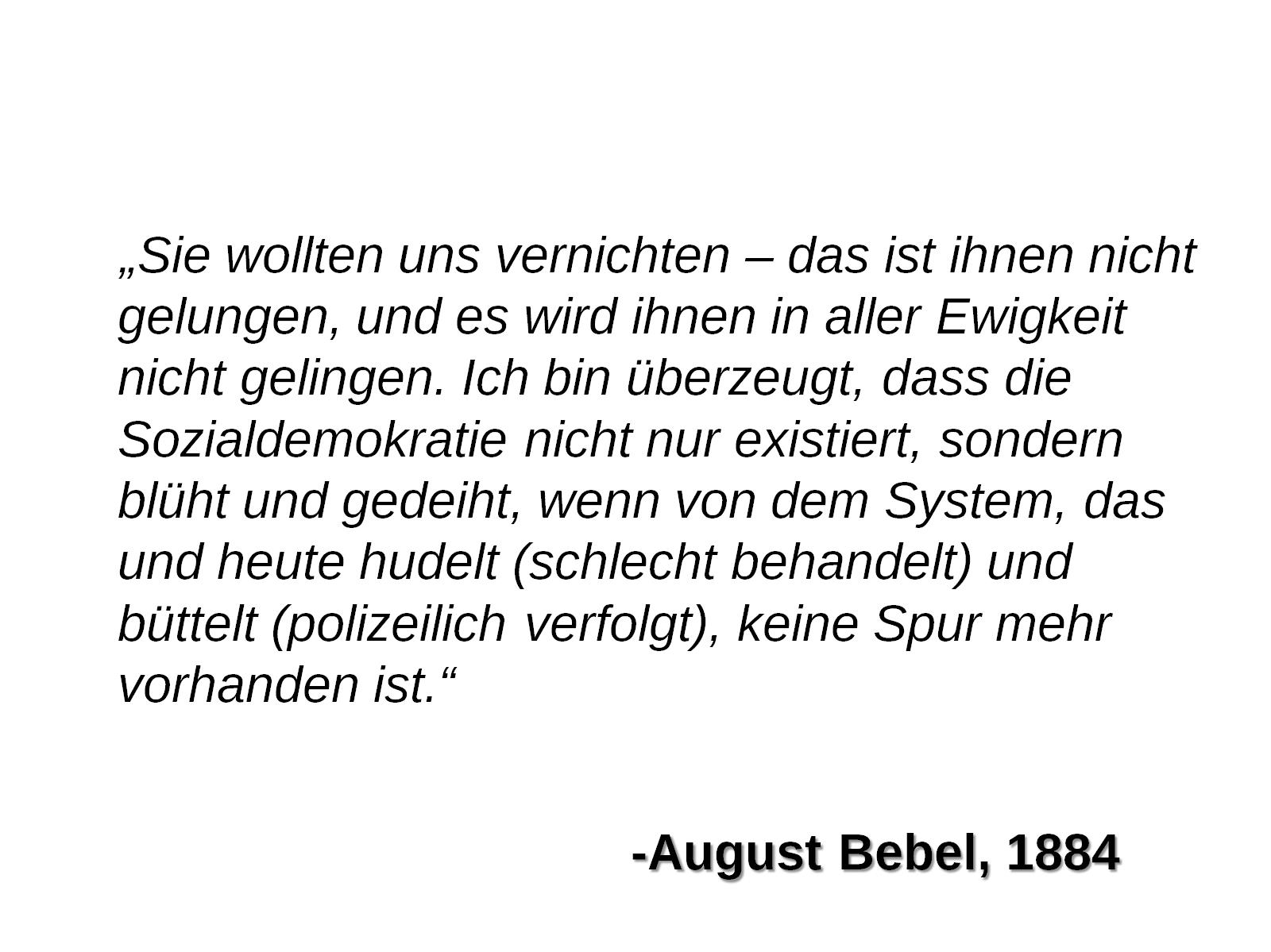 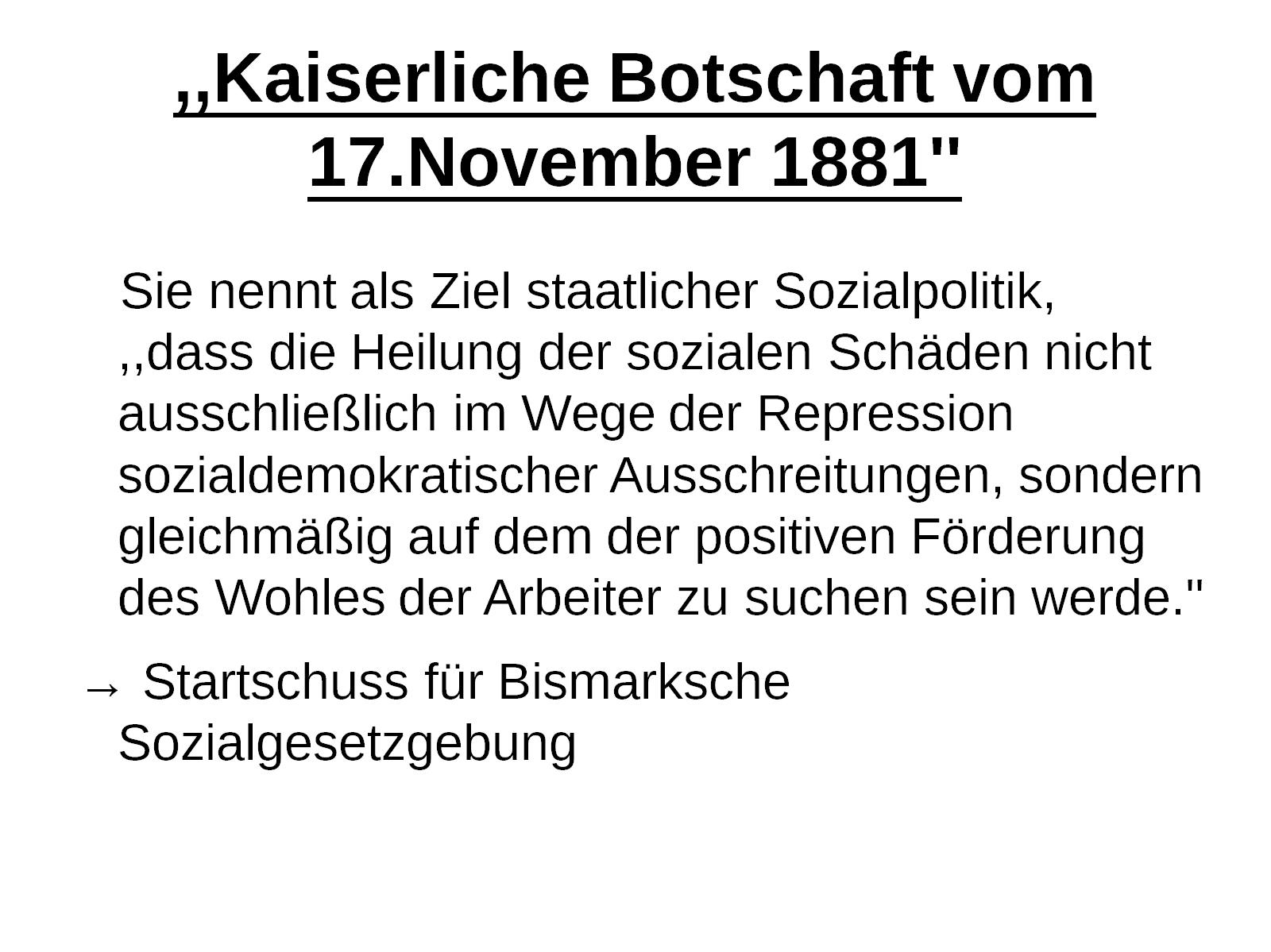 ,,Kaiserliche Botschaft vom 17.November 1881''
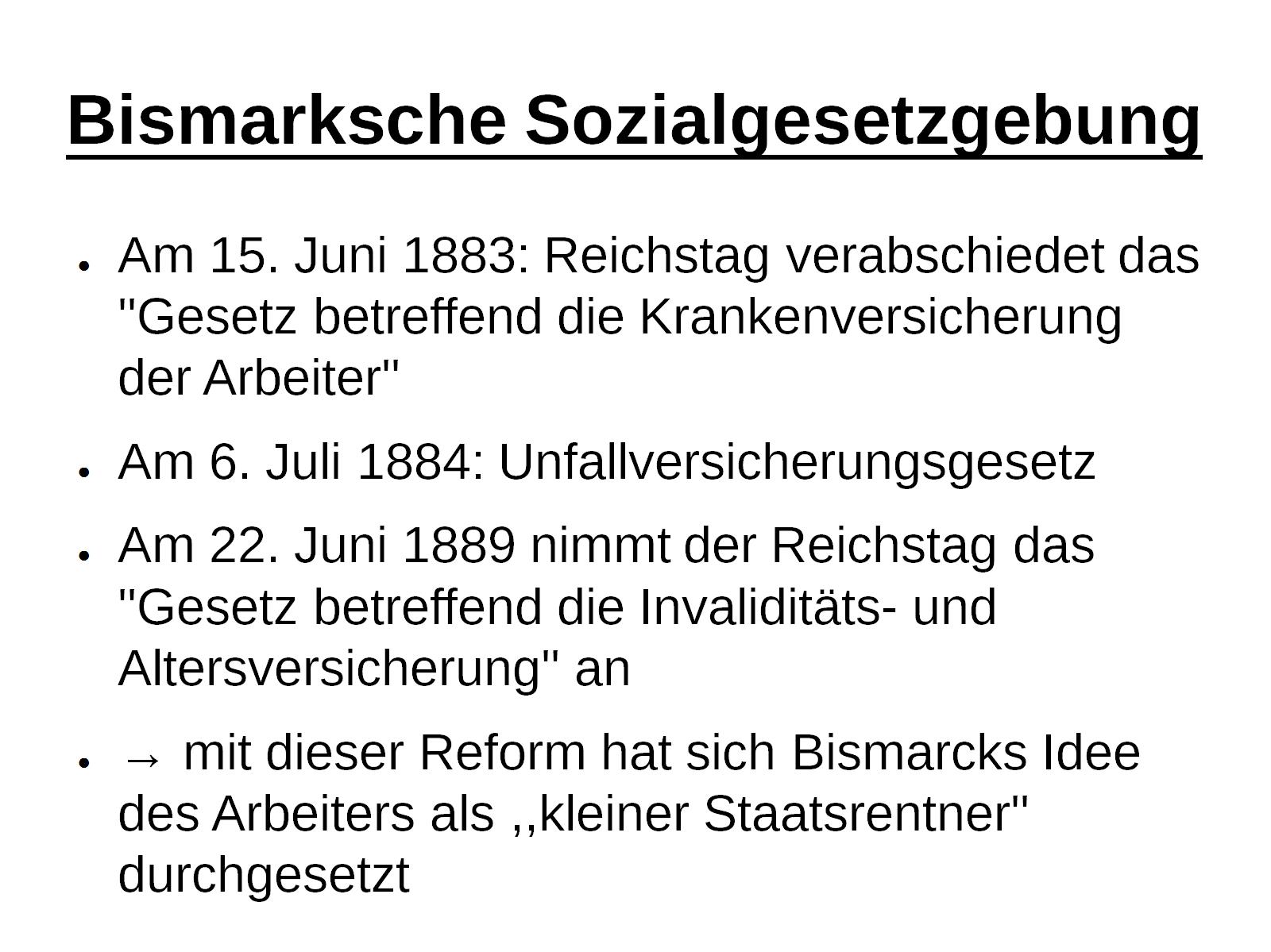 Bismarksche Sozialgesetzgebung